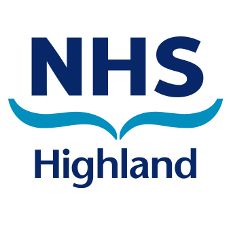 “the planning department without a plan”
We had no team report but we  used  the Directorate Report
…reduced waste, identified Standard Work and equalised distribution of Variable Work to release time and create  capacity for team development

We released time for analysts to visit other departments  and work closer with “customers”
We addressed  - I have sufficient resources to do my job well
We saw how we could develop team priorities and create a plan aligned to the Strategic Vision
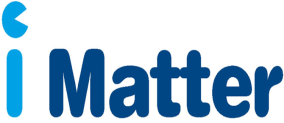 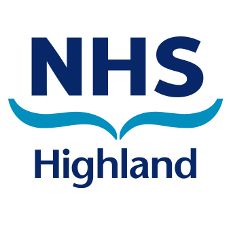 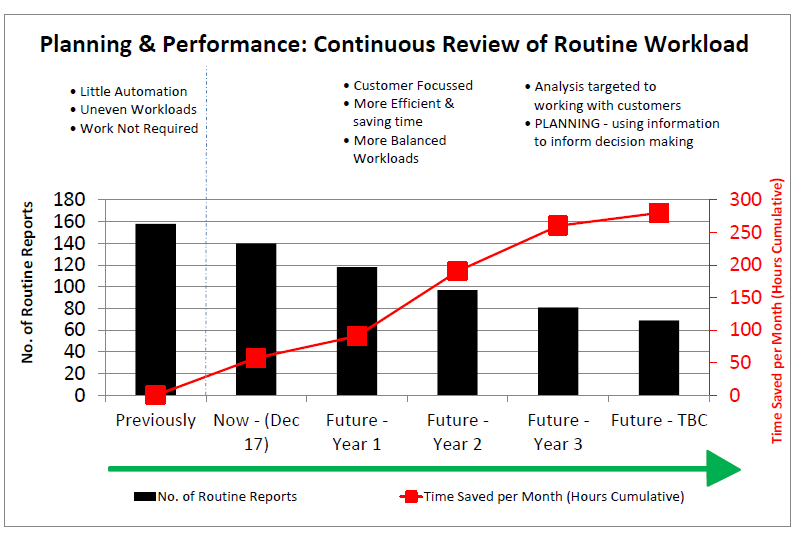